일본어와 일본사회
일본 기업
발표자: 일본어일본학과 22550498 김서연
팀원
일본어일본학과 22546240 김선주 (팀장)
일본어일본학과 22550498 김서연
일본어일본학과 22538368 배서연
일본어일본학과 22515022 배성준
자유전공학부 22579097 오채원 (부팀장)
목차
02
01
03
마케팅

1)일본의 마케팅 전략
2) 마스코트 캐릭터
기업문화

1)일본의 기업문화
2) 기업 예시
게임기업
기업문화
01
일본의 기업문화
일본의 기업문화
01
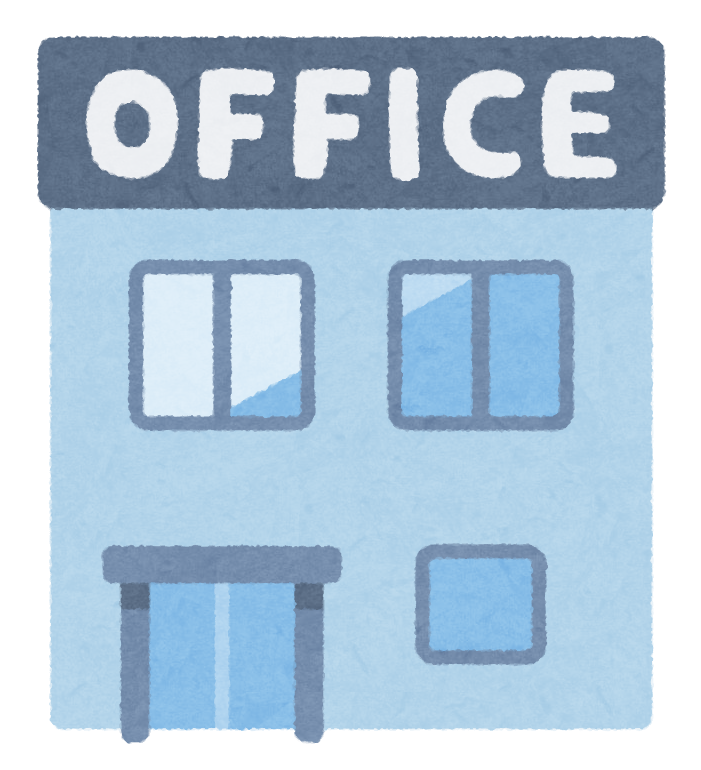 집단문화
장기 근속
조직의 안정
출처: https://www.irasutoya.com/
일본의 기업문화
01
집단문화

여러 명이 모이면 동조 압력의 발생이 많음 
역할이 명확, 개인보다 그룹 단위의 성과가 중시됨.
독단적인 결정 < 중간관리자의 결정
일본의 기업문화
01
장기 근속
종신고용제도
연공형 임금제
일본의 기업문화
01
조직의 안정 
품질 중시
장기적인 개발
기업 예시
01
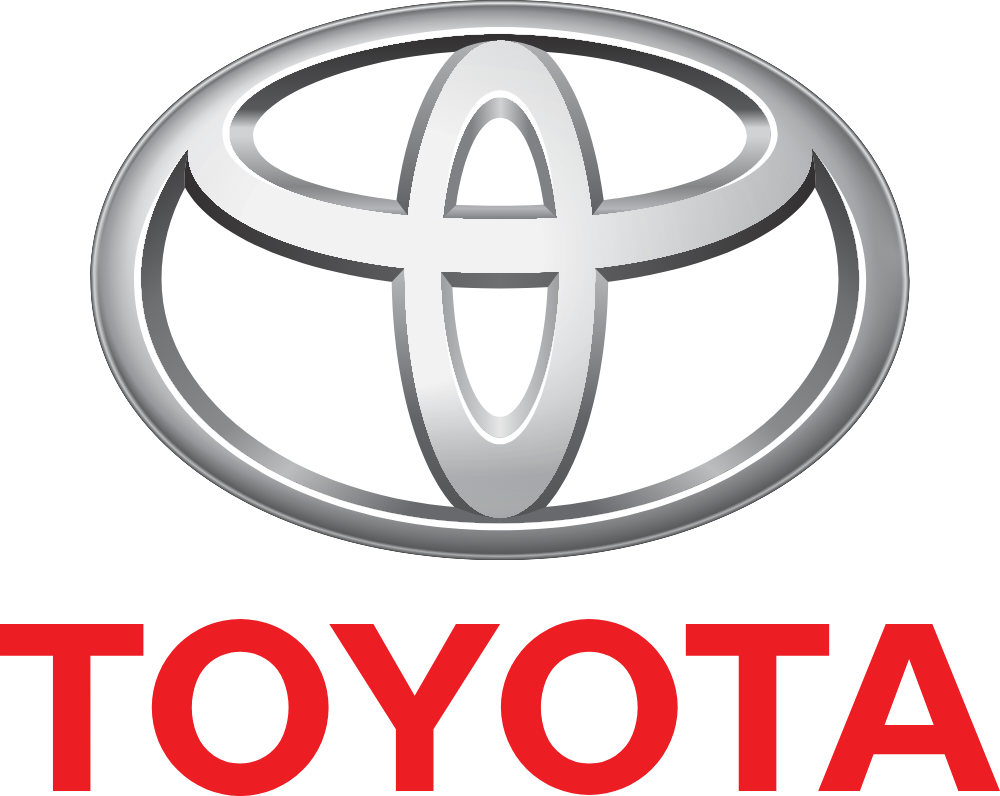 인간성의 존중
지속적인 개선
마케팅
02
일본의 마케팅 전략
일본의 마케팅 전략
02
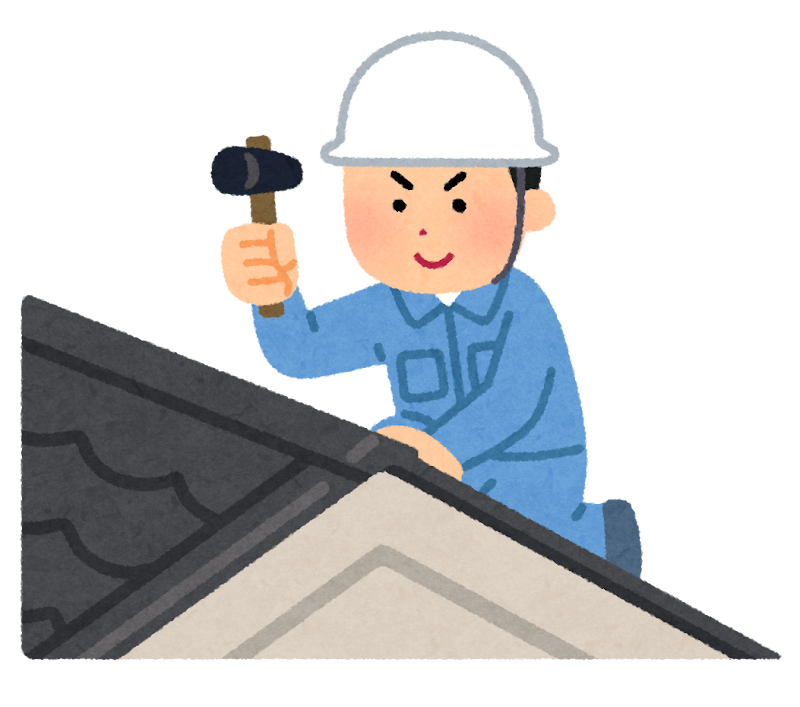 장인정신
출처: https://www.irasutoya.com/
일본의 마케팅 전략
02
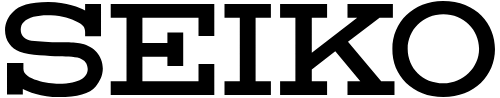 セイコーウオッチ
세이코
일본의 마케팅 전략
02
장인을 앞세워 마케팅
에나멜 다이얼
장인 요코사와 미츠루
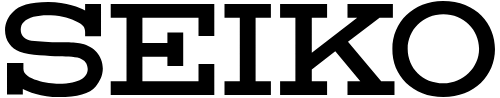 일본의 마케팅 전략
02
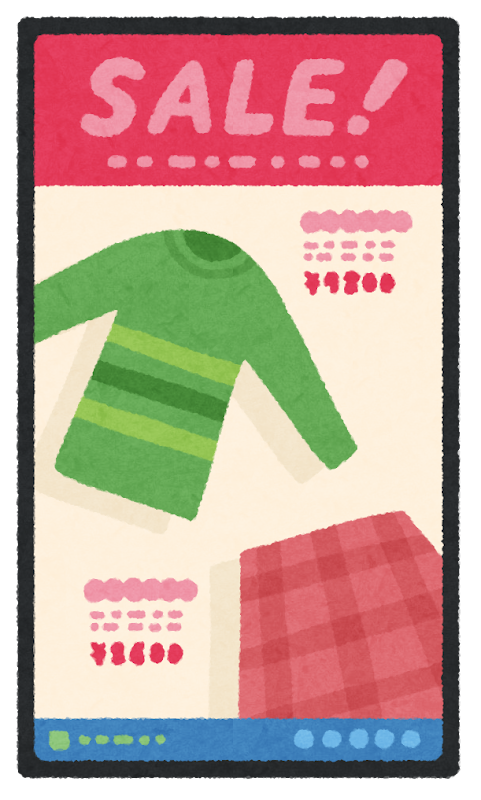 디지털 & SNS 활용
출처: https://www.irasutoya.com/
일본의 마케팅 전략
02
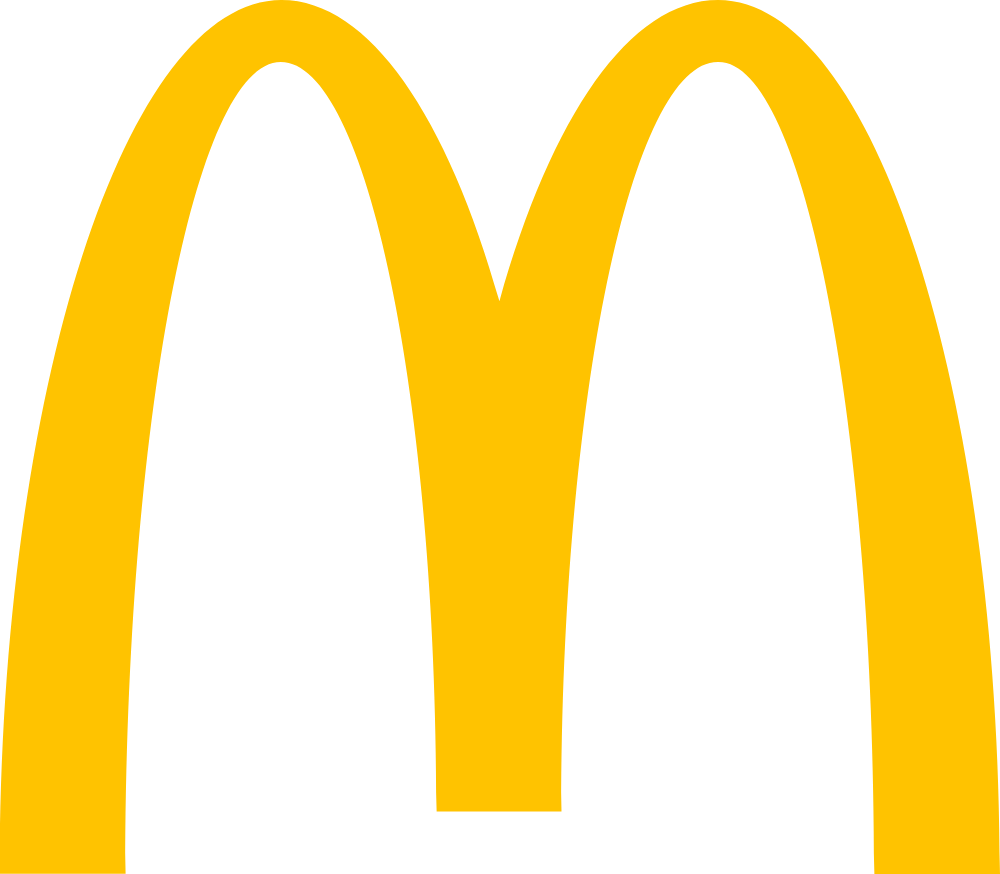 맥도날드 일본지사
일본의 마케팅 전략
02
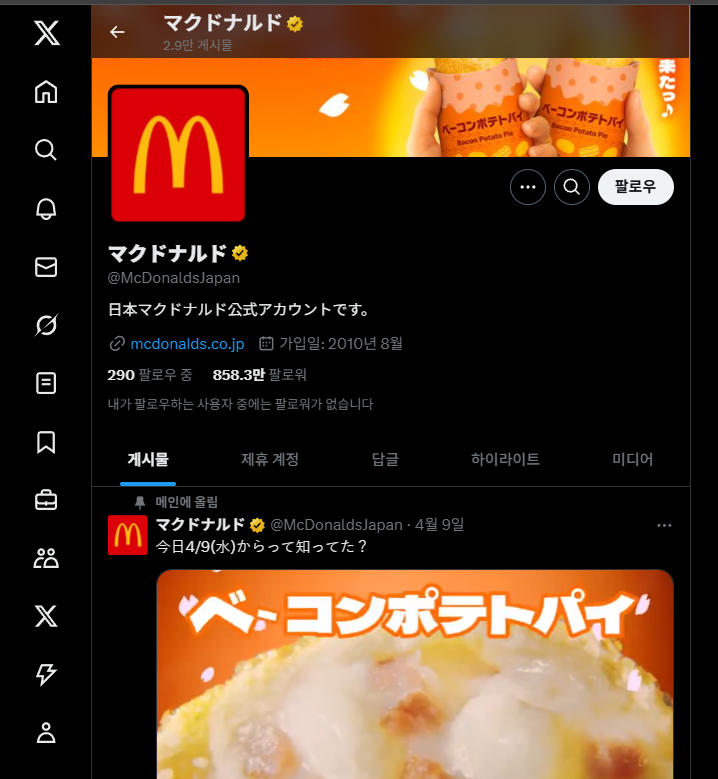 SNS로 신제품 홍보
시즌 마다 새롭게 바꿈
(봄시즌은 벚꽃으로 꾸밈)
일본의 마케팅 전략
02
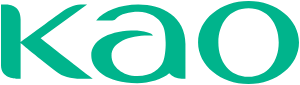 (かおう) 花王
카오
일본의 마케팅 전략
02
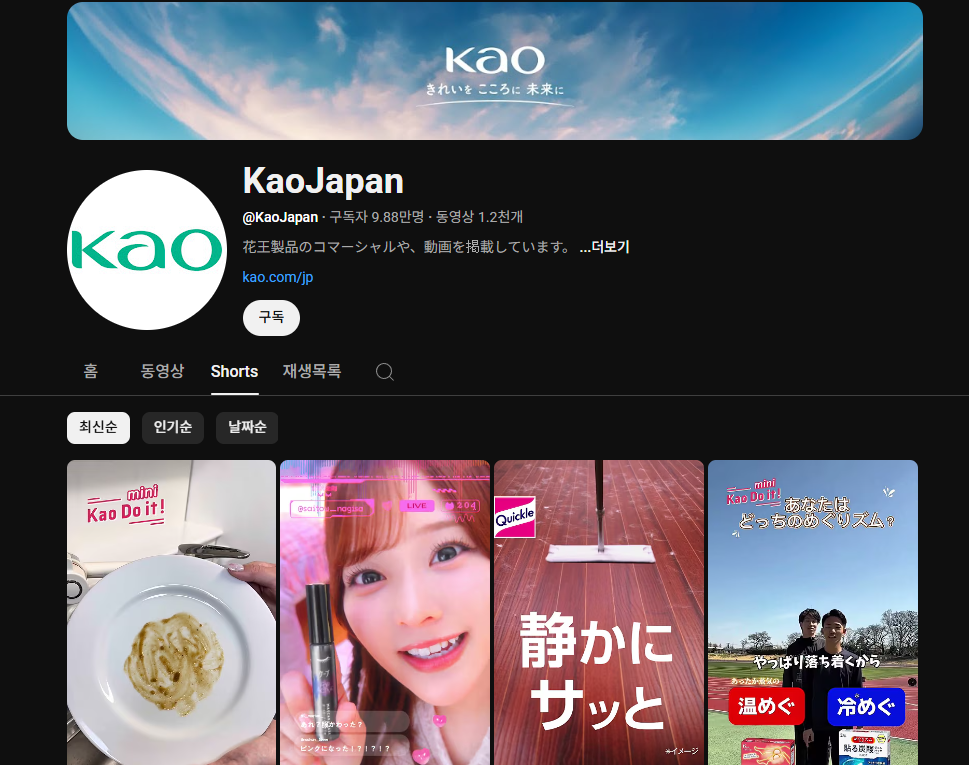 마케팅
02
마스코트 캐릭터
마스코트 캐릭터
02
브랜드 친근감 
강한 인상브랜드 
아이덴티티
마스코트 캐릭터
02
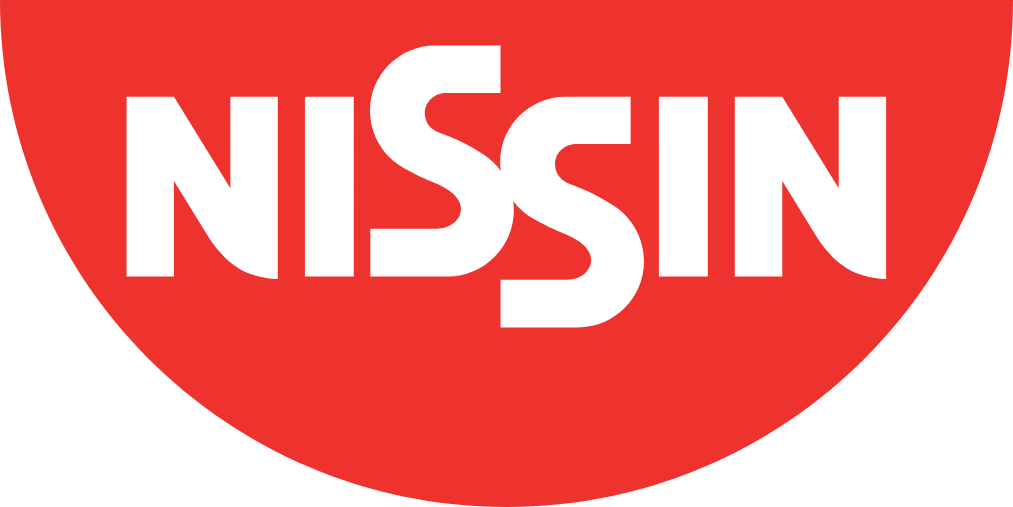 日清食品 Nissin Foods
마스코트 캐릭터
02
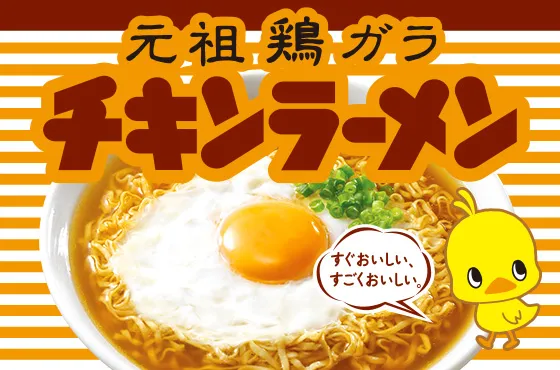 - 히요코짱 (ひよこちゃん)
마스코트 캐릭터
02
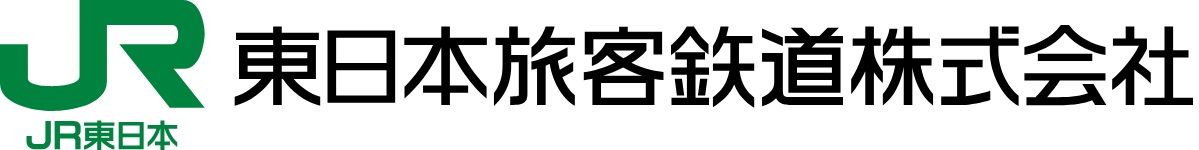 동일본 여객철도 주식회사
마스코트 캐릭터
02
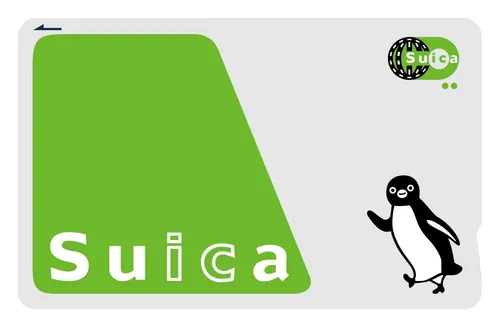 -스이카 팽귄(suica ペンギン)
마스코트 캐릭터
02
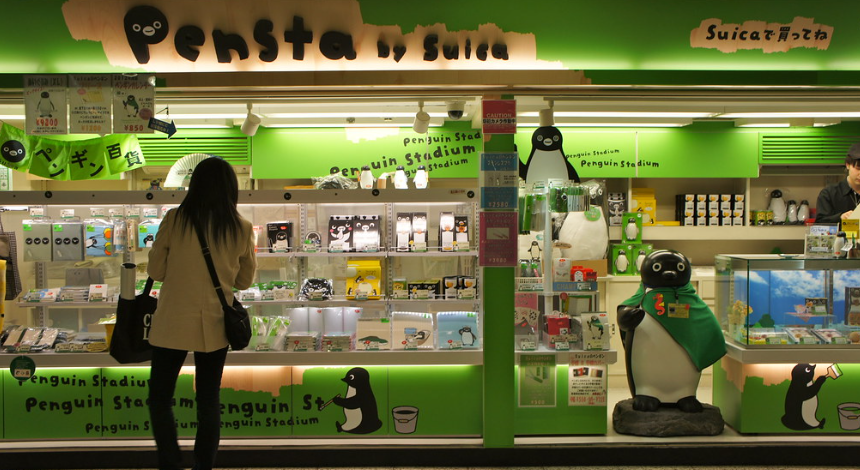 마스코트 캐릭터
02
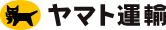 야마토 운수
마스코트 캐릭터
02
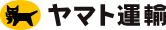 쿠로네코 (クロネコ) -
마스코트 캐릭터
02
캐릭터와 콜라보
마스코트 캐릭터
02
도라에몽 × 로손 (Lawson)
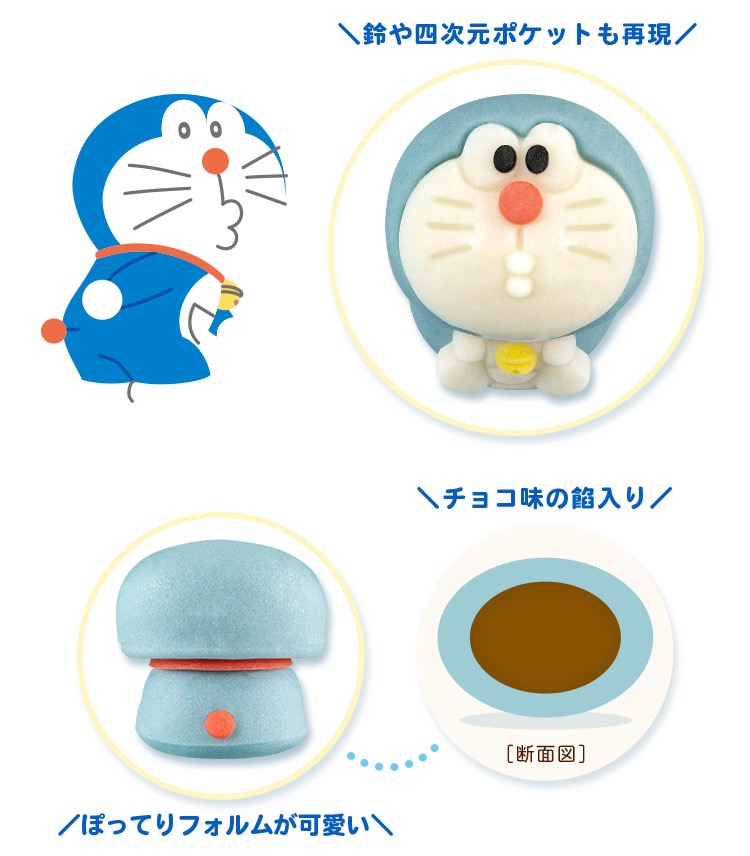 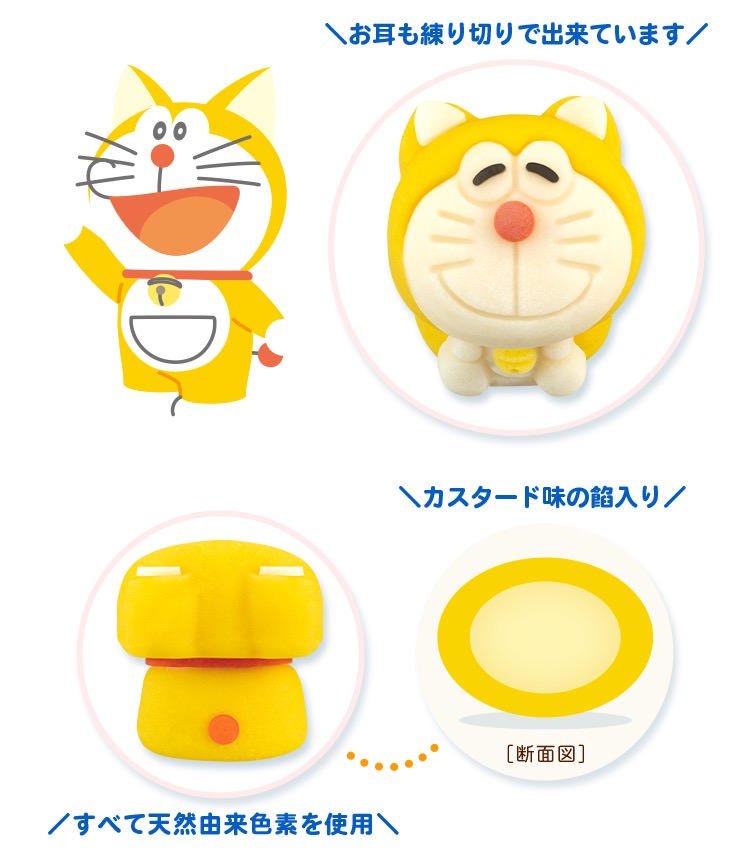 출처: https://www.japankuru.com/ko/food/e2702/
마스코트 캐릭터
02
헬로 키티 × 맥도날드
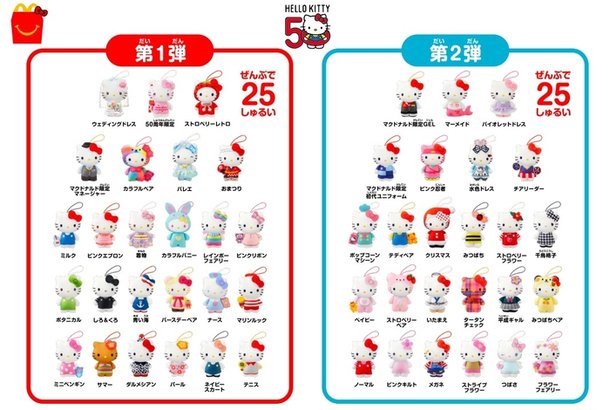 출처: https://sports.news.nate.com/view/20231225n13139
마스코트 캐릭터
02
포켓몬 × 닛신 컵누들
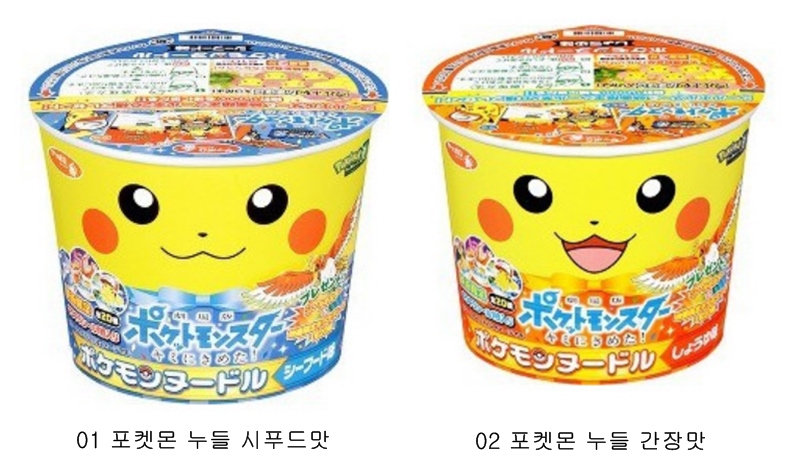 마스코트 캐릭터
02
원피스 × 유니클로
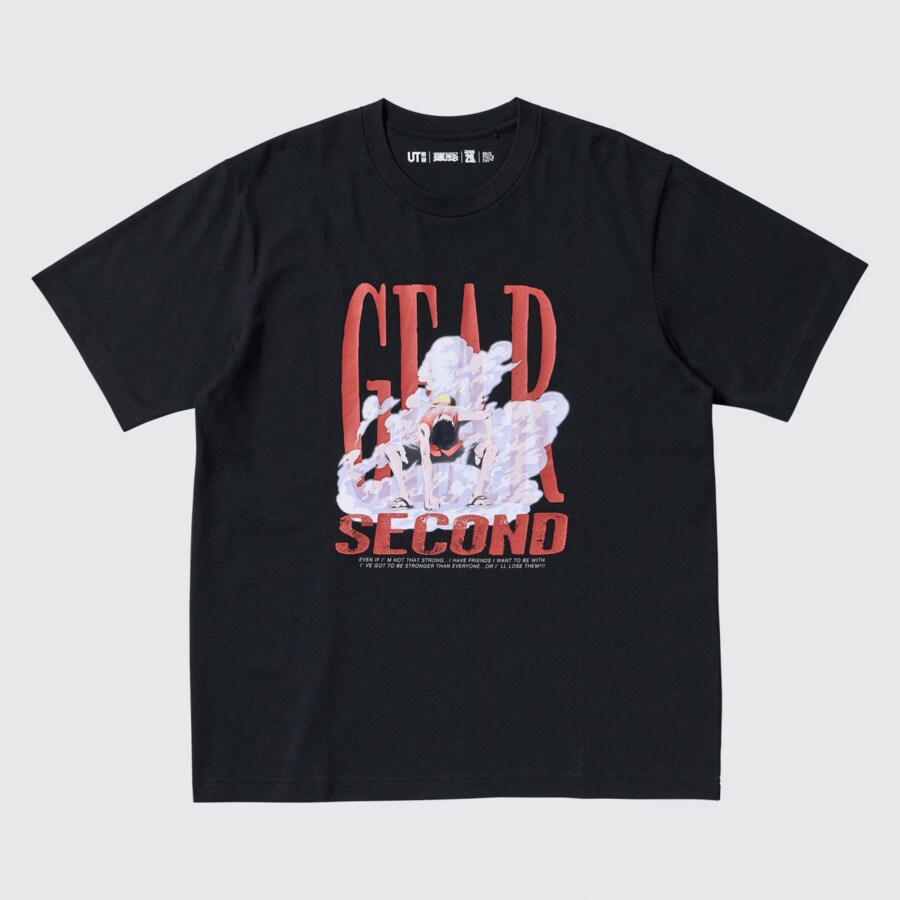 출처: https://www.uniqlo.com/kr/ko/spl/ut/onepiece24fw